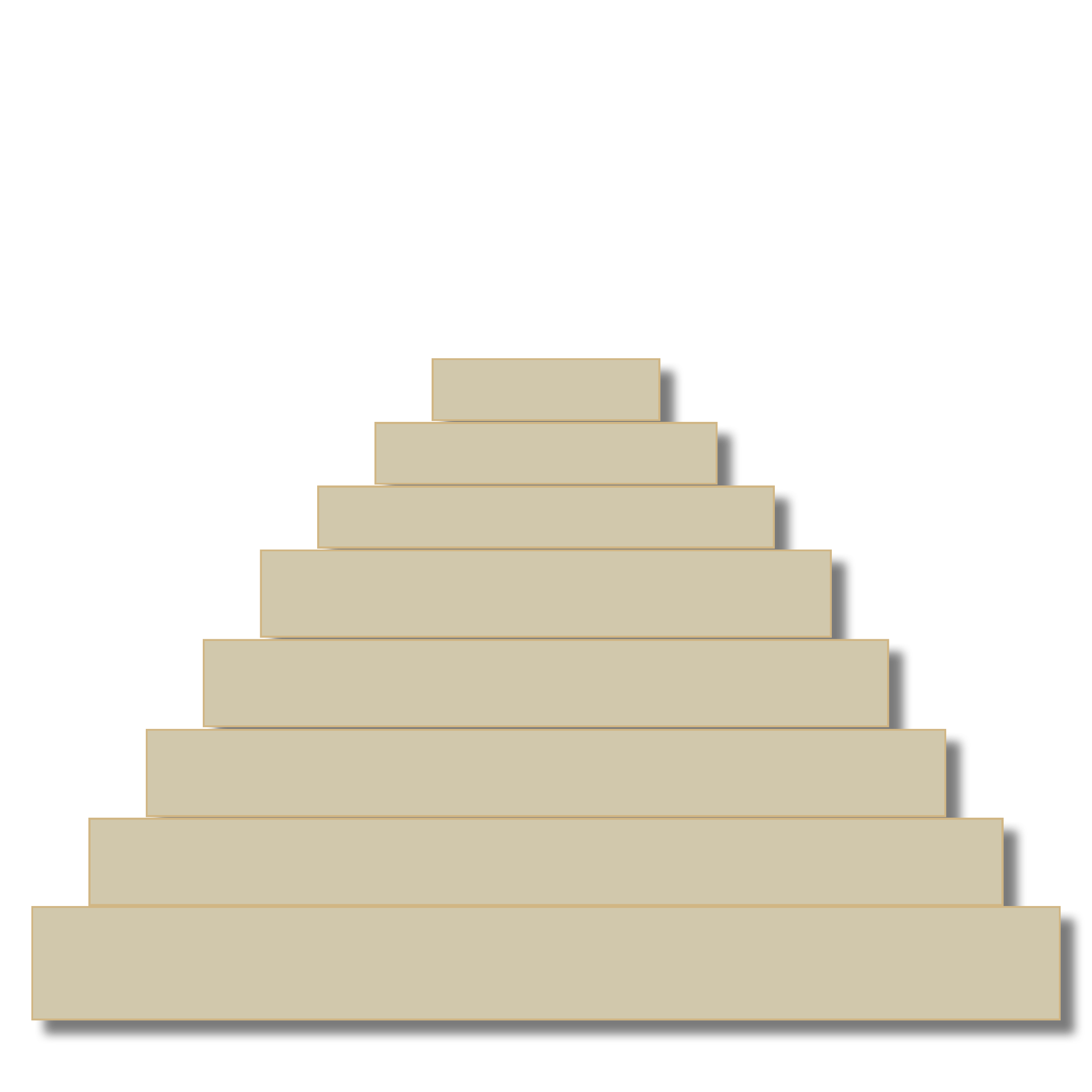 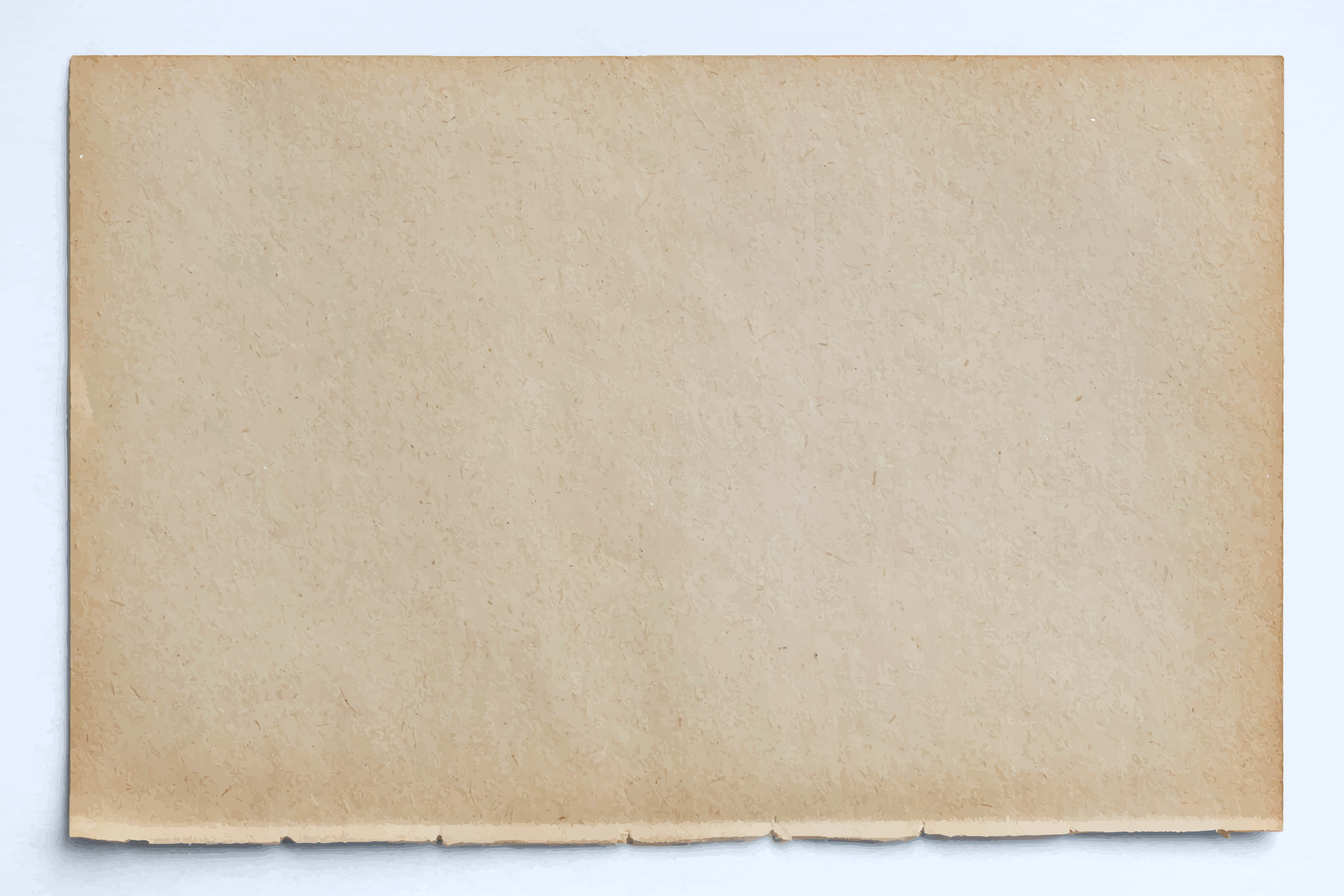 GOD OPENT VOORGOED DE TOEKOMST
PASEN 2023
(8)
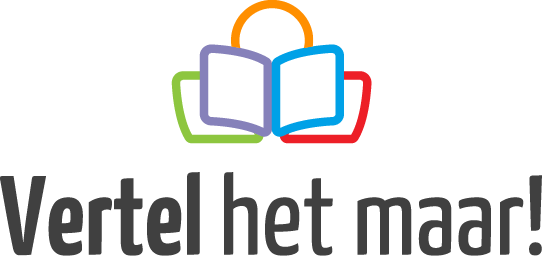 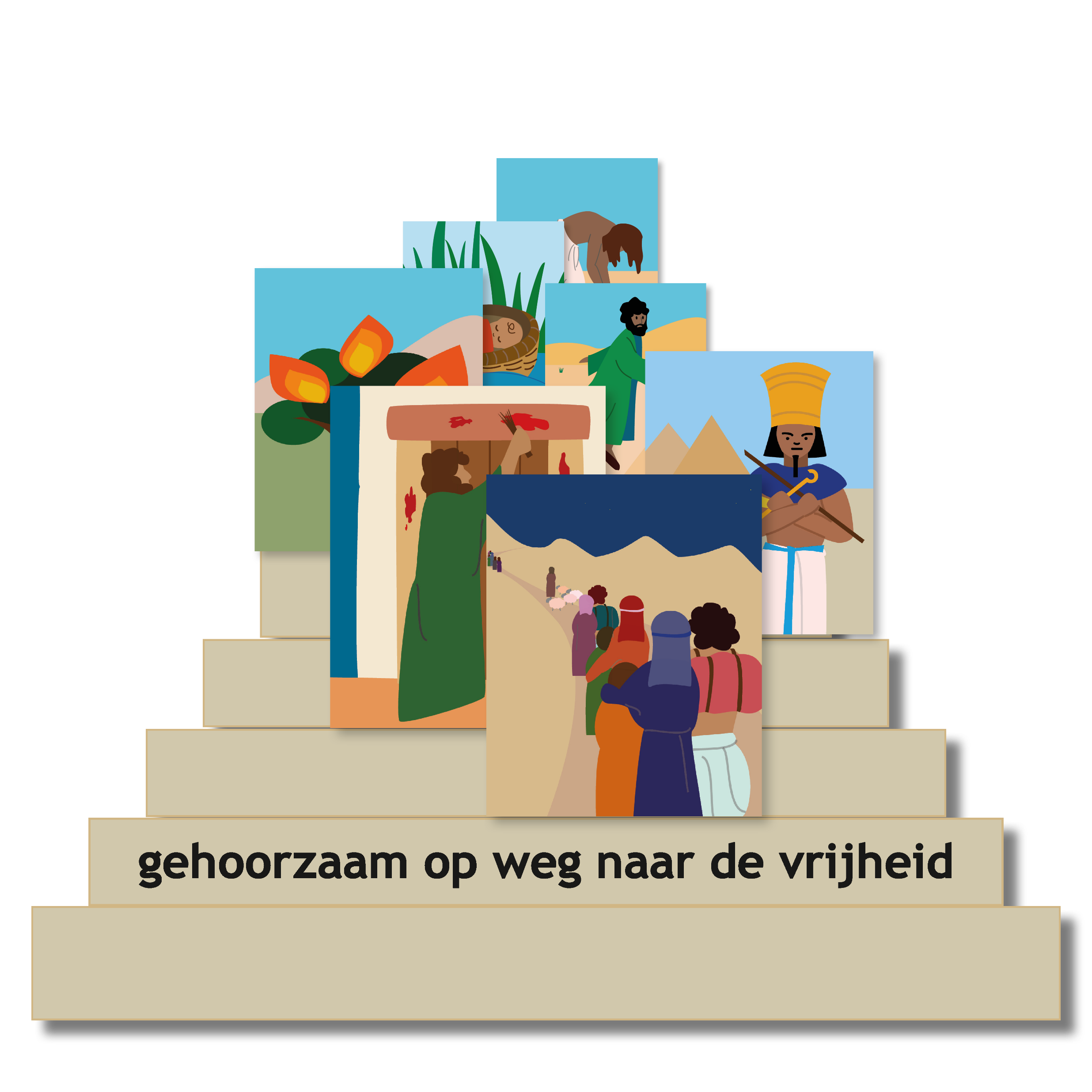 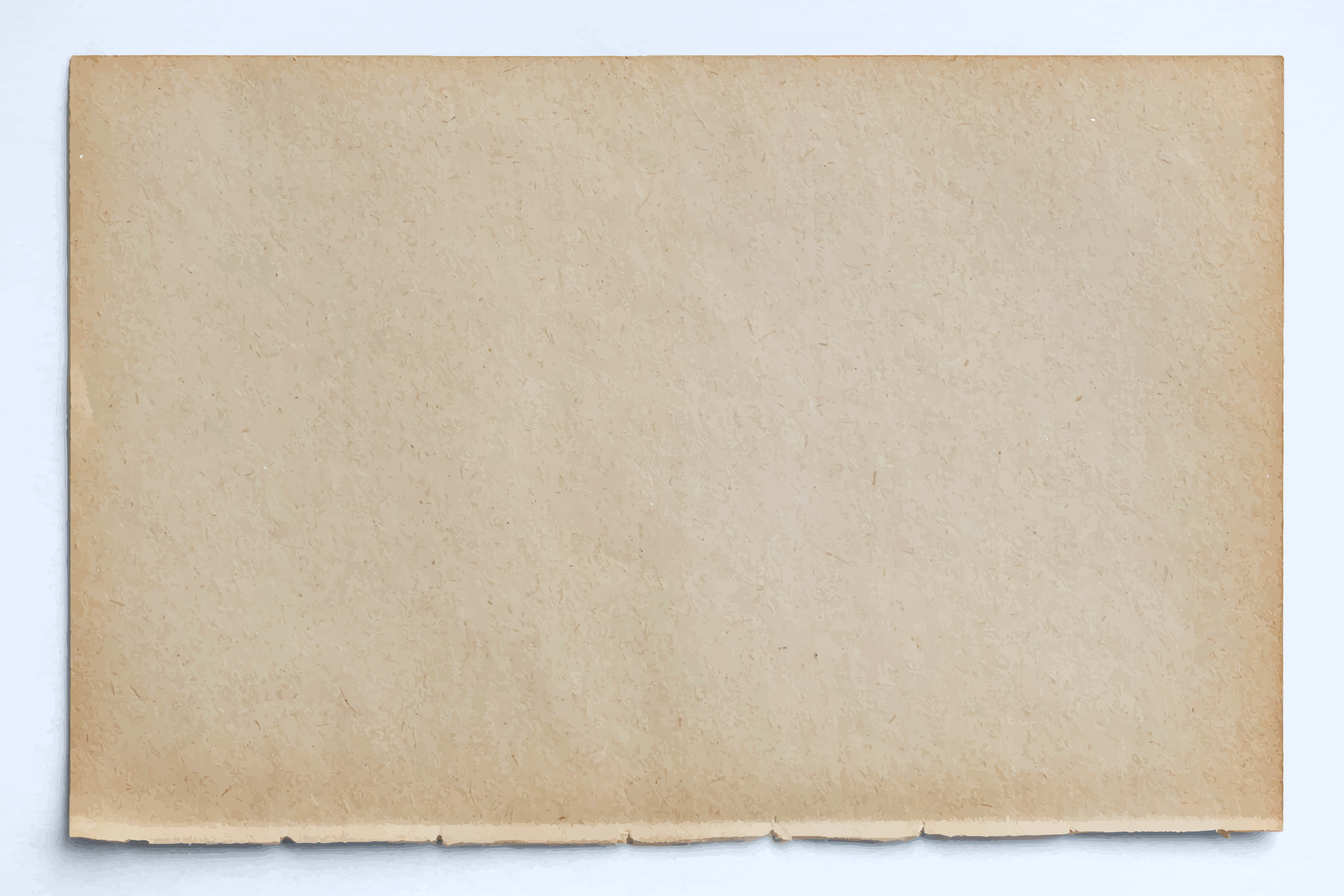 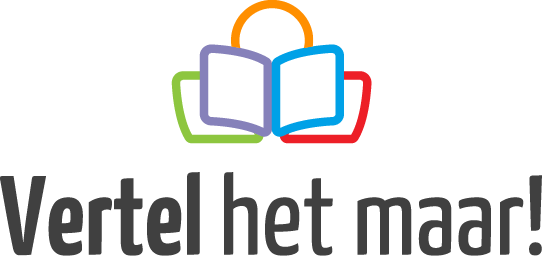 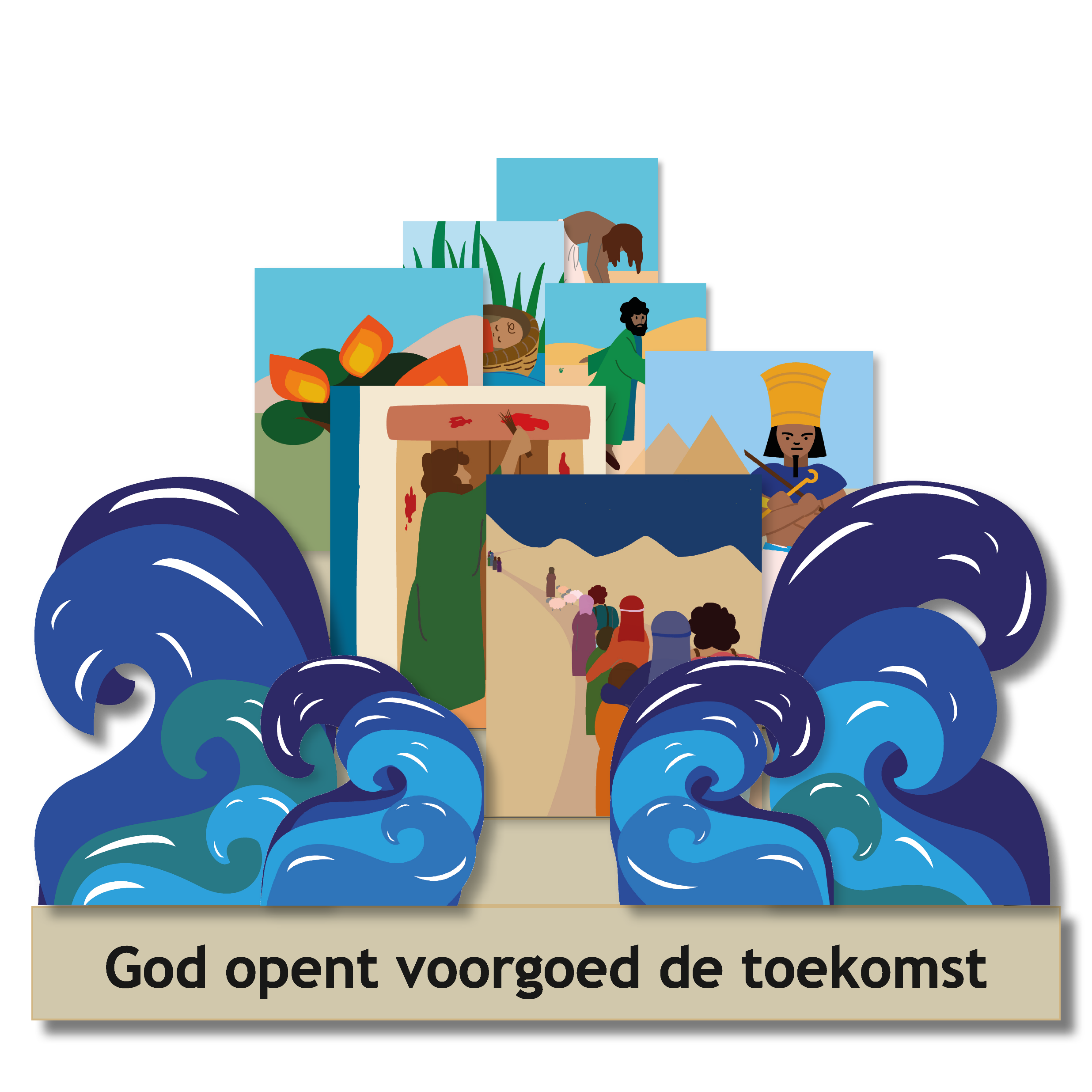 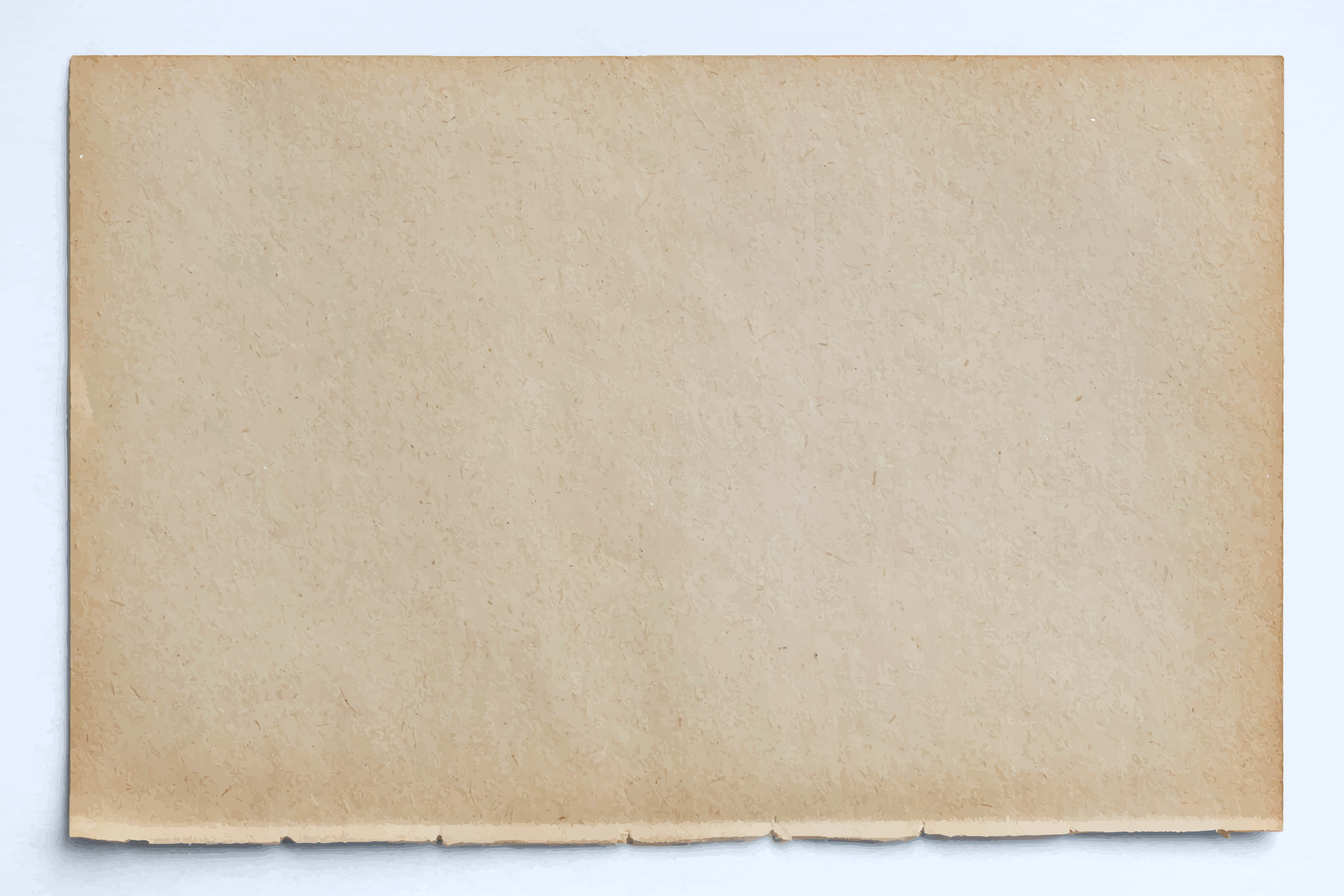 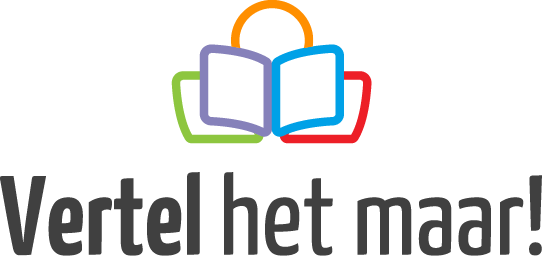 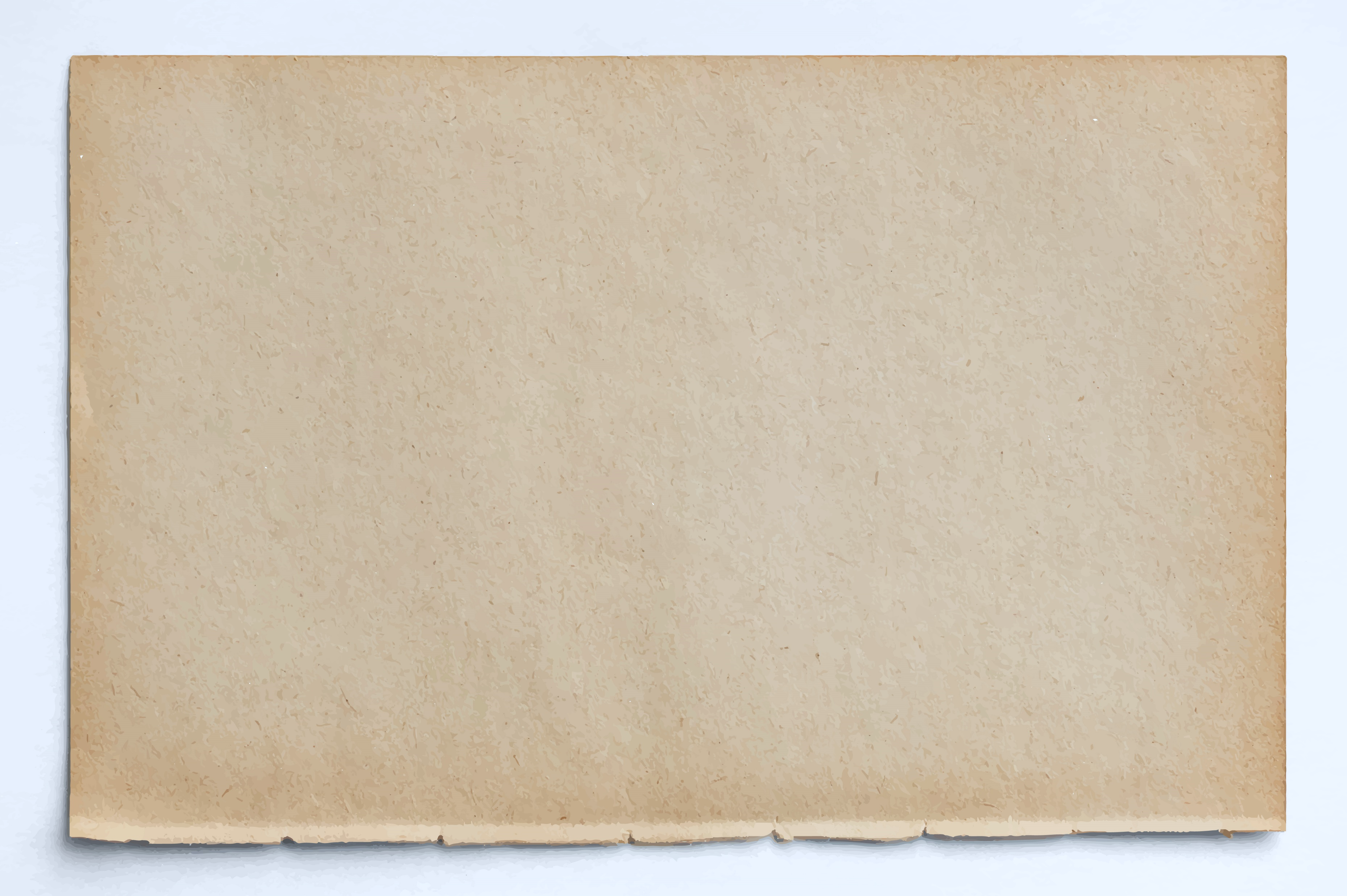 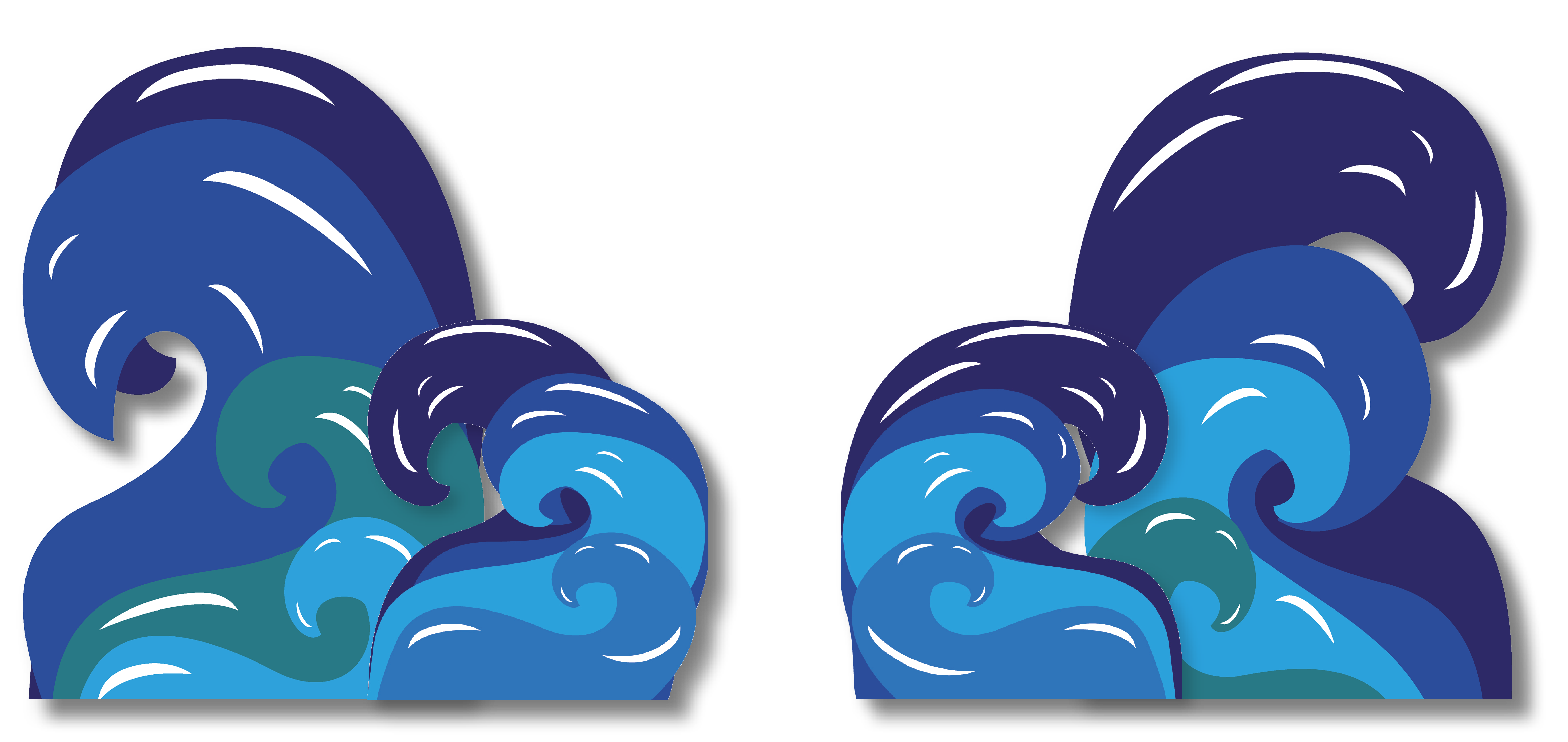 God opent voorgoed de toekomst
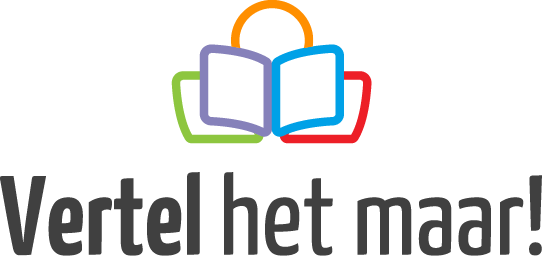